Αίτια που οδηγούν στο σωφρονιστικό σύστημα
Η φυλακή είναι μια εγκατάσταση στην οποία οι τρόφιμοι κρατούνται παρά τη θέλησή τους και χάνουν πολλές από τις ελευθερίες τους υπό την επίβλεψη του κράτους ως μια μορφή ποινής. Η πιο συχνή χρήση των φυλακών είναι ως τμήμα του ποινικού δικαστικού συστήματος, στο οποίο τα άτομα καταδικάζονται επίσημα για εγκλήματα και κρατούνται σε μία φυλακή μέχρι να δικαστούν (δικαστικές φυλακές) ή να ολοκληρωθεί η περίοδος φυλάκισης στην οποία καταδικάστηκαν μετά τη δίκη (σωφρονιστικές φυλακές). Οι σωφρονιστικές φυλακές χωρίζονται περαιτέρω σε αγροτικές και κλειστές. Πέρα από τη χρήση τους για την τιμωρία εγκλημάτων, αυταρχικά καθεστώτα συχνά χρησιμοποιούν τις φυλακές ως μέσα πολιτικής καταπίεσης για να τιμωρήσουν πολιτικά εγκλήματα, συχνά χωρίς δίκη ή άλλη νόμιμη διαδικασία
Σωφρονιστικό δίκαιο:
Σωφρονιστικό Δίκαιο χαρακτηρίζεται το σύνολο όλων εκείνων των νομικών διατάξεων που αφορούν στον σωφρονισμό του εγκληματία, τόσο ως προς την ποινή με την οποία και καταδικάστηκε, (κράτηση, φυλάκιση ή κάθειρξη), όσο και ως προς την επανένταξή του στην κοινωνία. Κατά το σωφρονιστικό δίκαιο εξετάζονται κυρίως οι υποκειμενικοί αλλά και οι αντικειμενικοί όροι με τους οποίους και εκτελέσθηκε ένα έγκλημα όπως π.χ. η ηλικία, το φύλλο, η τυχόν μεταμέλεια, η επικινδυνότητα, ακόμη και η κατάσταση της υγείας, του δράστη κ.ά.
Έγκλημα :
Ένα έγκλημα είναι κατά τον ορισμό του Ποινικού Κώδικα "πράξη άδικη και καταλογιστή στο δράστη της , η οποία τιμωρείται από το νόμο" (ΠΚ 14). Το έγκλημα είναι η κεντρική έννοια του Ποινικού Δικαίου. Τα στοιχεία της έννοιας του εγκλήματος, όπως προκύπτουν από αυτόν τον ορισμό, είναι πράξη η παράλειψη (ενέργεια), αδίκη (αντιτιθέμενη στο νόμο) και Καταλογιστή (ασύγγνωστη).Τα εγκλήματα διακρίνονται σε κακουργήματα, πλημμελήματα και σε πταίσματα.
Η δύσκολη Οικονομικοί κατάσταση που μπορεί να οδηγήσει σε έγκλημα :
Η οικονομική κρίση προκαλεί δραματικές επιπτώσεις στην κοινωνική ζωή, δεδομένου ότι η μείωση ή και η απουσία εισοδήματος προκαλεί απώλειες στην ευημερία και ωθεί μεγάλα τμήματα του πληθυσμού στη φτώχεια. Η οικονομική κρίση οδηγεί σε επισφαλή εργασία, ανεργία, και τελικά φτώχεια που οδηγούν στον κοινωνικό αποκλεισμό όλο και περισσότερων ομάδων πράγμα που αποτελεί πηγή για διάφορες ψυχικές διαταραχές. Η ανεργία σχετίζεται επίσης με αύξηση της ημερήσιας κατανάλωσης αλκοόλ, αύξηση στις αυτοκτονίες, στην ενδοοικογενειακή βία, αλλά και μείωση των θανάτων από τροχαία κατά 1,4%. Ειδικότερα η φτώχεια σχετίζεται με την εμφάνιση ασθενειών καθώς τα άτομα αναγκάζονται να διαβιώνουν σε υποβαθμισμένο περιβάλλον, να τρέφονται ανεπαρκώς και να εργάζονται σε επικίνδυνα και ανθυγιεινά περιβάλλοντα. Επιρεάζει τον άνθρωπο σε ένα μεγάλο βαθμό αφού τα χρήματα είναι αναγκαία σε κάθε περίπτωση. Ορισμένοι άνθρωποι όταν βρίσκονται σε αδιέξοδο δεν σκέφτονται καθαρά με αποτέλεσμα να διαπράξουν κάποιο έγκλημα.
Κοινωνικες αιτιες
ΠΑΙΔΙΑ   Η παιδική αθωότητα είναι ένας μύθος που έχει καταρριφθεί προ πολλού. Αντίθετα η παιδική εγκληματικότητα έχει αυξηθεί σε τόσο μεγάλο βαθμό που προκαλεί απογοήτευση και τρόμο. Πολλοί είναι οι λόγοι που ωθούν τα παιδιά σε παραβατικότητα, παρανομία ακόμα και εγκληματικότητα. Έρευνες που έγιναν σε πολλές χώρες και κυρίως στις Η.Π.Α καταγράφουν τις βασικές αιτίες της παιδικής εγκληματικότητας. Μερικές απο αυτές είναι: •Οικογένεις με έναν γονέα.Ειδικά όταν λείπει ο πατέρας απο το σπίτι,τα αγόρια προσπαθούν να επιδείξουν τον ανδρισμό τους συμμετέχοντας σε συμμορίες.
Ανεπαρκής ψυχολογική και συναισθηματική κάλυψη από την οικογένεια. 
Ελεύθερος χρόνος που δεν αξιοποιείται με αποτέλεσμα τα παιδιά να βρίσκουν διέξοδο στους δρόμους και σε συμμορίες. 
Κατάχρηση εθιστικών ουσιών-αλκοόλ, ναρκωτικών. 
Ανεργία 
Ανεπαρκής αστυνόμευση. 
Και σε κάποιες χώρες εύκολη πρόσβαση σε όπλα με χαμηλό κόστος.(ΜΜΕ) Οι σκηνές βίας που παρακολουθούν τα παιδιά στα Μ.Μ.Ε. για πολ­λές ώρες ημερησίως γίνονται γι' αυτά τρόπος ζωής. Πολλοί ανήλικοι θεωρούν ότι ψυχαγωγούνται μέσω του διαδικτύου και εξοικειώνονται με εγκληματικές δράσεις. Τα Μ.Μ.Ε. οξύνουν το πρόβλημα, κυρίως με την προβολή σκηνών βίας και την ηρωοποίηση αυτής, μιμητισμός, έλλειψη αξιοκρατίας και δικαιοσύνης, κοινωνική ανισότητα, ψυχολογικά τραύματα, τραυματικές εμπειρίες, συμπλέγματα κατωτερότητας, εκδικητικότητα, φανατισμός (ιδεολογικός, θρησκευτικός, πολιτικός κ.α.), μίσος, βεντέτες, χαλαροί νόμοι, ελλιπής αστυνόμευση.
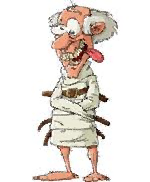 Ψυχικές διαταραχές
Η ψυχική υγεία επηρεάζεται απο κοινωνικούς και περιβαλλοντικούς παράγοντες, οι οποίοι έχουν μελετηθεί και αφορούν τον γενικό πληθυσμό. Παρόλο που είναι γνωστό το πόσο επηρεάζει την ψυχική υγεία των εγκλείστων το περιβάλλον της φυλακής υπάρχουν λίγες αναφορές που να αφορούν τα Ελληνικά σωφρονιστικά ιδρύματα. Γενικότερα, η ψυχική υγεία των φυλακισμένων είναι ένα ζήτημα που προκαλεί ανησυχίες. Η συχνότητα των αυτοκτονιών είναι έξι φορές πιο συχνή μεταξύ των φυλακισμένων σε σύγκριση με τον υπόλοιπο πληθυσμό. Τα προβλήματα που αντιμετωπίζουν οι φυλακισμένοι μπορούν να διαχωριστούν σε δύο μεγάλες κατηγορίες:
Η πρώτη κατηγορία περιλαμβάνει τα άτομα που παρουσιάζουν μια απο τις γνωστές ψυχικές ασθένειες που επηρεάζουν το 14% των γυναικών και 7% των ανδρών που βρίσκονται στην φυλακή. 
 Η δεύτερη κατηγορία περιλαμβάνει τα άτομα που δεν έχουν μια απο τις γνωστές ψυχικές ασθένειες.Όμως ψυχικά υποφέρουν λόγω των σκέψεων,των αισθημάτων και των εμπειριών τους μέσα στις φυλακές. Στην Αγγλία έγινε έρευνα απο Βρετανούς γιατρούς ,προκειμένου να εξετάσουν τις επιδράσεις που έχει στους φυλακισμένους και στο προσωπικό,το περιβάλλον της φυλακής.<<Οι φυλακισμένοι ανέφεραν οτι τα μεγάλα χρονικά διαστήματα απομόνωσης με λίγους πνευματικούς ερεθισμούς,συνέβαλλαν σε φτωχή ψυχική υγεία και δημιούργησαν έντονα αισθήματα θυμού,απογοήτευσης και άγχους.Φάνηκε,επίσης οτι κακής ποιότητας σχέσεις μεταξύ του προσωπικού των φυλακών και των φυλακισμένων αποτελούν ένα σημαντικό παράγοντα που επηρεάζει το επίπεδο στρες που υπάρχει στους φυλακισμένους και στο προσωπικό>>.
Στη φυλακή για τους πιο γελοίους λόγους
Τριάντα μέρες για συλλογή βρόχινου νερού: 
Ποιος θα περίμενε ότι το να συλλέγεις το δωρεάν νεράκι που παρέχουν απλόχερα τα καιρικά στοιχεία θα ήταν έγκλημα. Κι όμως, άντρας από την επαρχία του Όρεγκον, κάποιος Gary Harrington, το πλήρωσε ακριβά. Ο τύπος συνήθιζε να έχει τρία βαρέλια στην αγροικία του που μάζευαν το νερό της βροχής, κυρίως για πυροπροστασία, καθώς ζει δίπλα σε δασώδη περιοχή και έχει αντικρίσει συχνά-πυκνά πύρινες γλώσσες πλησίον του.
2.  Δύο μέρες γιατί δεν έσβησε λογαριασμό στο Facebook: Η Paula Asher έκανε κάτι χαζό, οδήγησε υπό την επήρεια μέθης. Βέβαια, όχι μόνο παραδέχτηκε το ατόπημα, αλλά το έκανε και δημόσια μέσω Facebook: «Οδήγησα η χαζή υπό την επήρεια μέθης και χτύπησα ένα αμάξι … LOL». Και φυσικά δεν πήγε στη φυλακή για την παράνομη οδήγηση, αλλά για το LOL! Ο δικαστής έβαλε στο μάτι το επιπόλαιο σχόλιο στο κοινωνικό δίκτυο και την ανάγκασε να σβήσει όχι το comment, αλλά όλο το προφίλ της στο Facebook. Κι όταν ανακάλυψε ότι η παραβάτισσα δεν το έπραξε, την καταδίκασε σε δύο μέρες φυλάκιση για μη εγκατάλειψη του Facebook!
3.  Δεκαοχτώ μήνες σε στρατιώτη που έφερε όπλο: 
Ο Danny Nightingale είναι παρασημοφορημένος στρατιώτης της SAS, του επίλεκτου σώματος του βρετανικού στρατού δηλαδή. Το 2007 λοιπόν του απέδωσε τιμητικά η ιρακινή κυβέρνηση ένα πιστόλι Glock των 9 χιλιοστών ως ένδειξη ευγνωμοσύνης για την εκπαίδευση που παρείχε στις ιρακινές ένοπλες δυνάμεις. Αφού το απενεργοποίησε και το κορνιζάρισε, σκόπευε να το δωρίσει στη μονάδα του, αν και σύντομα το ξέχασε. Ο επαγγελματίας στρατιώτης καταδικάστηκε λοιπόν το 2012 σε 18μηνη ποινή σε στρατιωτικές φυλακές για παράνομη κατοχή όπλου, καθώς σύμφωνα με το βρετανικό Δίκαιο είναι παράνομο να κρατά το μέλος των ενόπλων δυνάμεων όπλο στην οικία του.
4.    Τρεις μέρες επειδή έστειλε αίτημα φιλίας στο Facebook: Ο Jacob Jock, ένορκος δικαστηρίου της Φλόριντα σε μικρο-υπόθεση, έκανε κάτι που αψηφά την κοινή λογική: έστειλε αίτημα φιλίας στον κατηγορούμενο! Και βέβαια, για να γίνουν τα πράγματα ακόμα χειρότερα, ο εναγόμενος ήταν και γυναίκα και ανήλικη! Η δικαστής τον έδιωξε κακήν κακώς από το δικαστήριό της, όπως ήταν εξάλλου φυσικό για τη βλακεία του, πήγε όμως το πράγμα λίγο παρακάτω όταν τον τιμώρησε και με ποινή 3 ημερών
5.	Τέσσερις μήνες για αβάσιμες υπόνοιες:
 Ο νόμος της Αριζόνα για τις ασφαλείς γειτονιές και την αστυνόμευση είναι γνωστός στα πέρατα της πολιτείας ως «δείξε μου τα χαρτιά σου αλλιώς την πάτησες». Κάτι που έμαθε με τον δύσκολο τρόπο η πολίτης των ΗΠΑ Briseira Torres όταν δεν είχε εύκαιρα τα χαρτιά της, κι έτσι οδηγήθηκε στο κρατητήριο με υποψίες για παράνομη είσοδο στη χώρα για τέσσερις ολόκληρους μήνες!
6.	Δεκαεννιά μέρες γιατί δεν επέτρεψε στο παιδί να επισκεφτεί τον βιαστή πατέρα του: 
Η κάτοικος του Μπρούκλιν Sukhwant Herb είδε τον σύζυγό της να οδηγείται στη φυλακή για πολύ καιρό, όταν εκείνος ομολόγησε τον βιασμό τριών γυναικών στη Νέα Υόρκη. Όταν λοιπόν ο δικαστής την ανάγκασε να επιτρέψει στον εννιάχρονο γιο της να επισκεφτεί τον πατέρα του στη φυλακή, εκείνη αρνήθηκε, δηλώνοντας ότι το αφιλόξενο περιβάλλον της φυλακής δεν ήταν κατάλληλο για το νεαρό αγόρι
7.	Έξι χρόνια γιατί δεν κατάφεραν να προβλέψουν σεισμό: Έξι ιταλοί σεισμολόγοι καταδικάστηκαν συνολικά σε 6 χρόνια στη στενή για ανθρωποκτονία εξ αμελείας. Κι αυτό γιατί απέτυχαν να προβλέψουν τόσο το επίκεντρο όσο και το μέγεθος του φονικού σεισμού της Λ’ Ακουίλα!
8.	 Αυτόφωρο επειδή άργησε να επιστρέψει βιβλίο σε     βιβλιοθήκη:
 Η Lori Teel από το Νέο Μεξικό δανείστηκε το βιβλίο με τα βαμπίρ «Twilight» αλλά και το DVD της σειράς από την τοπική βιβλιοθήκη και ξέχασε να τα επιστρέψει. Τα ξέχασε όμως για δύο ολόκληρα χρόνια, με το πρόστιμο να έχει φτάσει πια τα 36 ολόκληρα δολάρια.
9.	Δέκα μέρες επειδή έστειλε τα παιδιά σε άλλο σχολείο:
Η μητέρα από το Οχάιο, Kelley Williams-Bolar, μοίραζε τον καιρό της μεταξύ του δικού της σπιτιού και της πατρικής της οικίας. Όταν λοιπόν ήρθε η ώρα να στείλει τις κόρες της στο σχολείο, επέλεξε τα καλύτερα σχολεία της γειτονιάς που είχε μεγαλώσει και η ίδια παρά τα κακόφημα εκπαιδευτικά κέντρα της νέας της περιοχής.
Το έγκλημα ήταν προφανώς τεραστίων διαστάσεων και η ίδια ρίχτηκε στη φυλακή για 10 μέρες, κι αυτό γιατί θέλησε απλώς να στείλει τις κόρες της σε καλύτερο δημόσιο σχολείο. Ο δικαστής κατέληξε πως η ποινή της ήταν παραδειγματική, για να αποτραπούν κι άλλοι δράστες γονείς από την εξαπάτηση του εκπαιδευτικού συστήματος των ΗΠΑ! Ας είναι αυτό ένα μάθημα για όλους τους γονείς του κόσμου που λαχταρούν να μάθουν γράμματα τα παιδιά τους
Αναστοσοπούλου Ερμιόνη 
Αντωνίου Κωνσταντίνα 
Αρμακόλα Παναγιώτα 
Βλαχοπούλου Μαρία